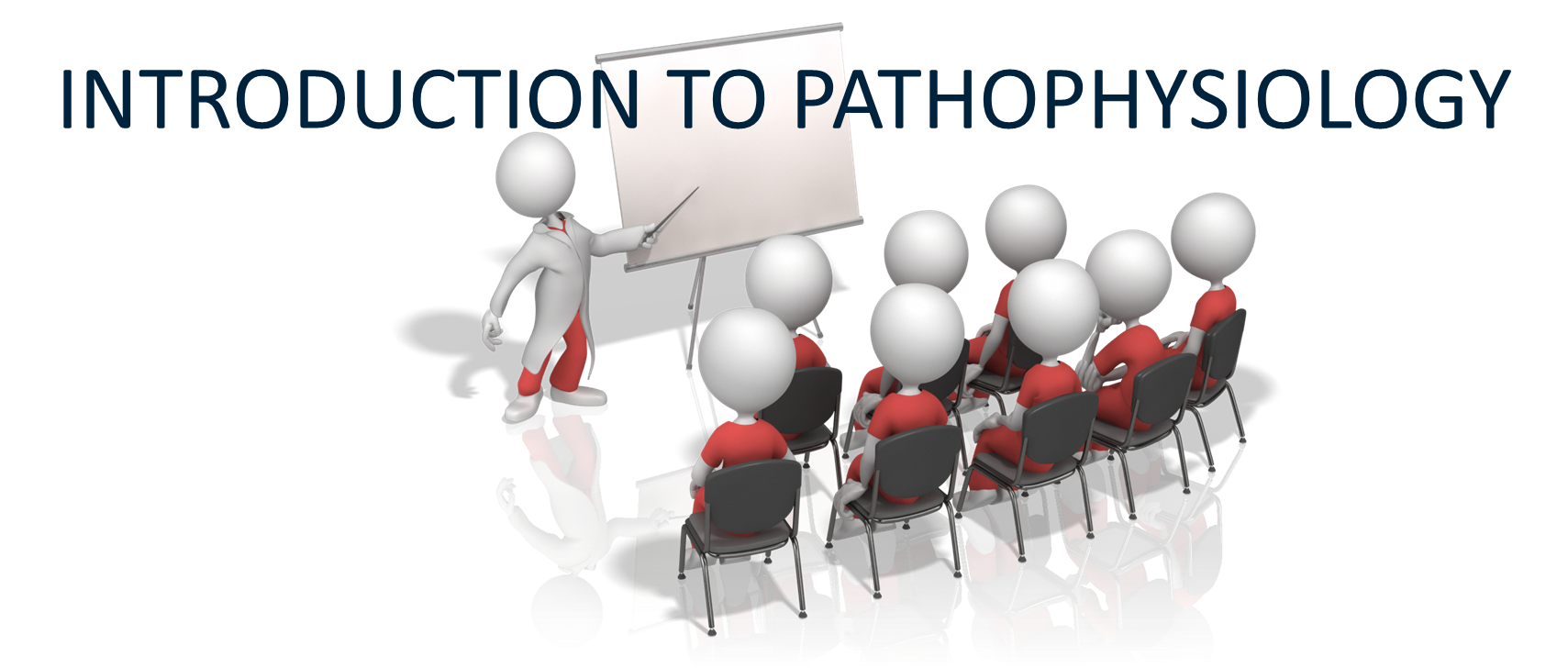 N 351: Suja P. Davis, PhD, RN
What is Pathophysiology?
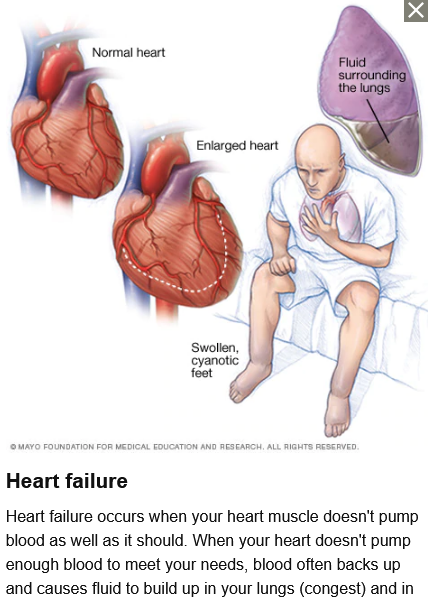 Pathophysiology is the study of what happens when normal anatomy and physiology are altered. These alterations can cause 
Disease and/or abnormal states of being
Signs and Symptoms
Abnormal state of being
Changes in normal lab values
Why Do Nurses Care About It?
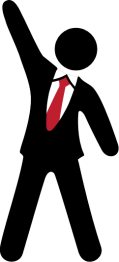 Highest quality patient care
Pathophysiology helps nurses understand why patients look and respond as they do and provides the rationale for evidence-based medicine and care
Nurses care because it is the ”why” that unlocks the mysteries of the human body and its response to medical and nursing therapies
Helps to deliver holistic patient centered care
Helps to sharpen clinical reasoning to develop a strong foundation for nursing practice
PATHOPHYSIOLOGY
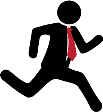 PATHOPHYSIOLOGY
PATHOPHYSIOLOGY
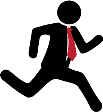 PATHOPHYSIOLOGY
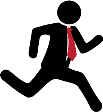 PATHOPHYSIOLOGY
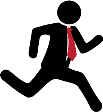 Health: State of complete physical, mental and social wellbeing and not merely the absence of disease and infirmity (WHO, 2006)
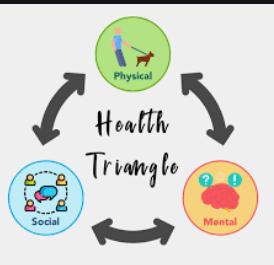 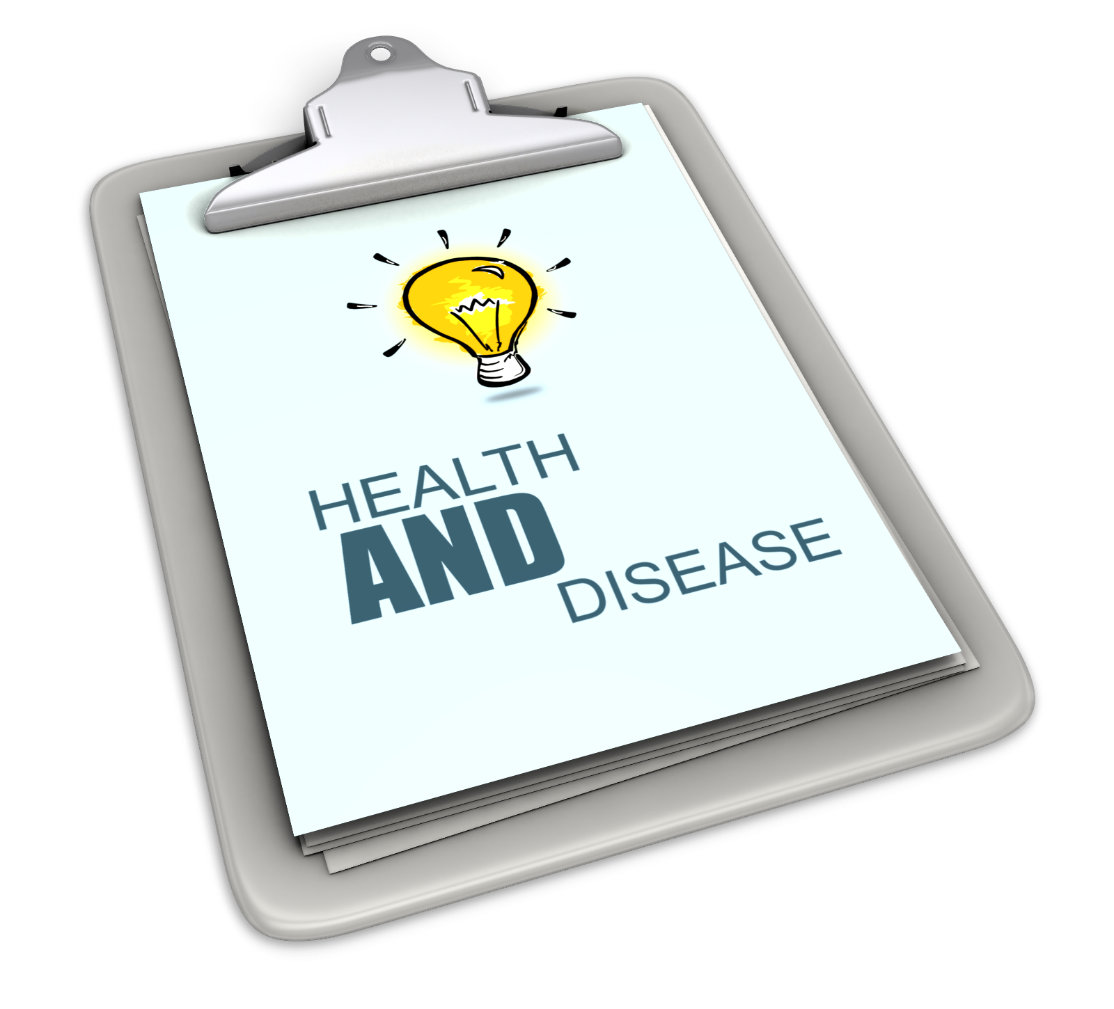 Source: clipartkey.com
Disease: a disorder of structure or function in a human, animal, or plant, especially one that produces specific signs or symptoms or that affects a specific location and is not simply a direct result of physical injury
Hereditary : E.g: Hemophilia
Congenital: Neural tube defect
Developmental: Scoliosis
Inflammatory : IBD
Degenerative: OA
Metabolic: Diabetes
Neoplastic: Cancer
Main slide – used for hyperlink interaction do not delete
DISEASE
Manifestations: clinical effects or evidence of disease
Etiology:
Study of disease causation
Chronic: May never resolve completely, but
 is manageable
Idiopathic: Unknown cause
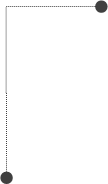 Acute : Short term (resolves quickly)
Iatrogenic: Unintended effect
Syndrome:
 Groups of signs/symptoms
 that occur together
Pathogenesis: How a disease develops
Homeostasis: Equilibrium, balance, stability
Every part of the human body—from small cells to the largest organs—needs balance to perform usual function
Self-regulating to respond to minor changes with compensatory mechanisms
Feedback:
Negative- think thermostat and blood sugar regulation; Two loops
Positive- same direction as original stressor- think childbirth; One loop
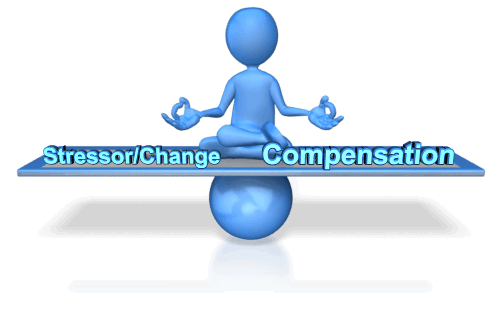 HOMEOSTASIS
Feedback Examples To Maintain Homeostasis
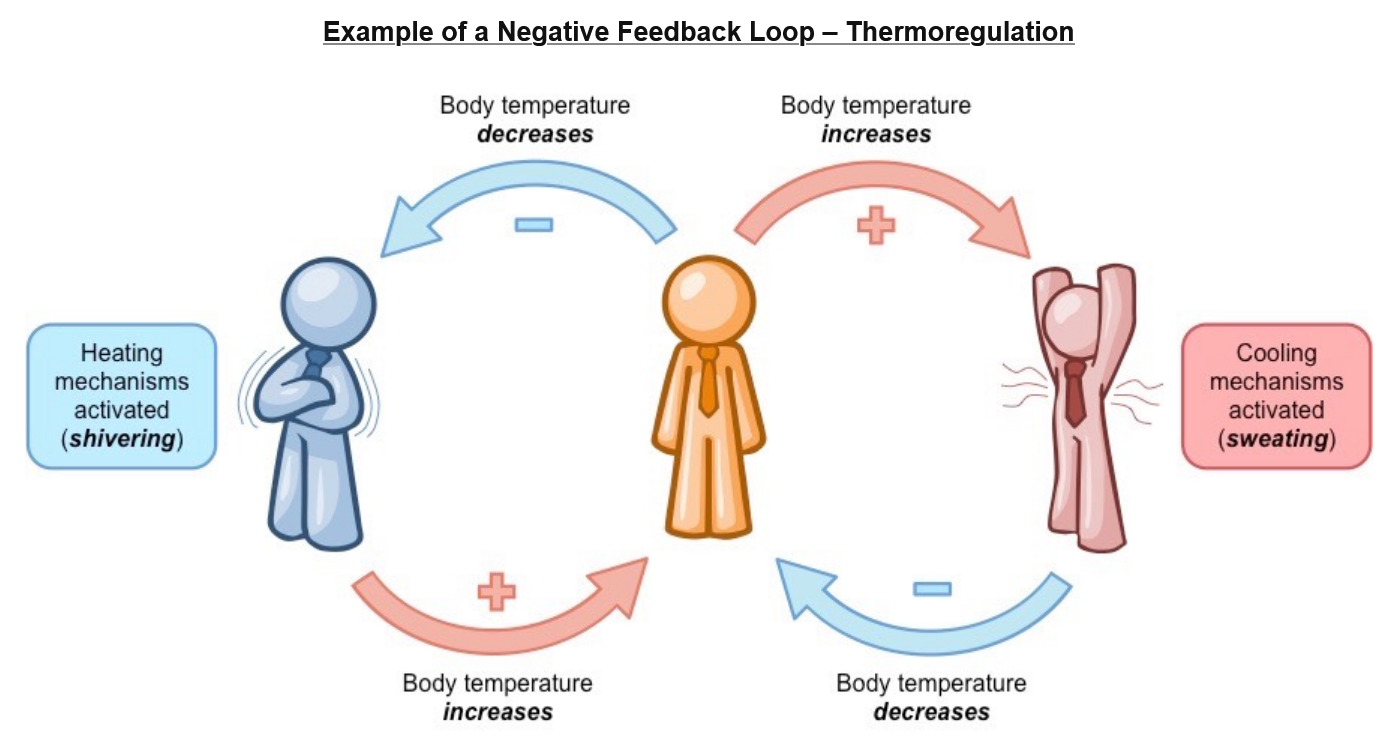 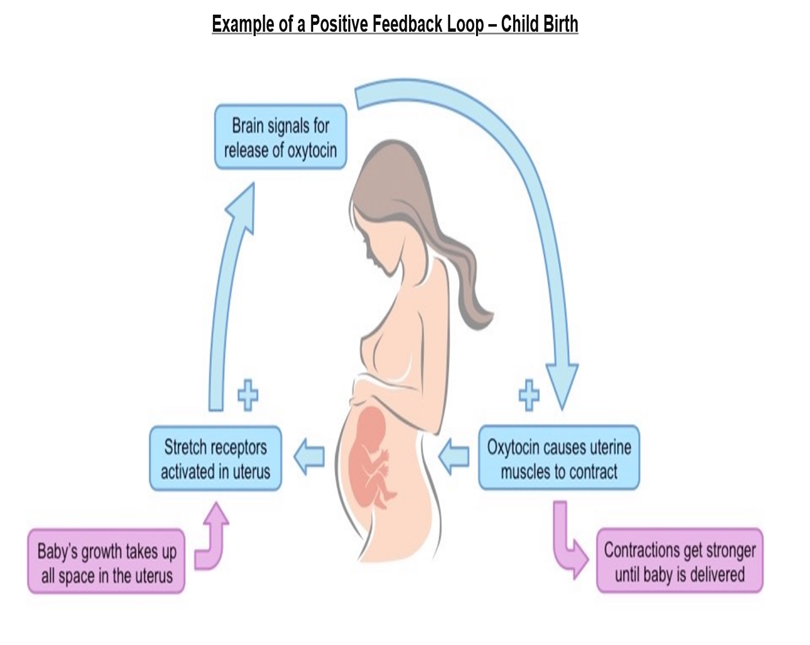 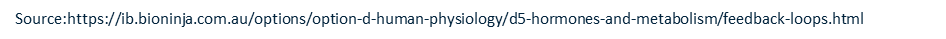 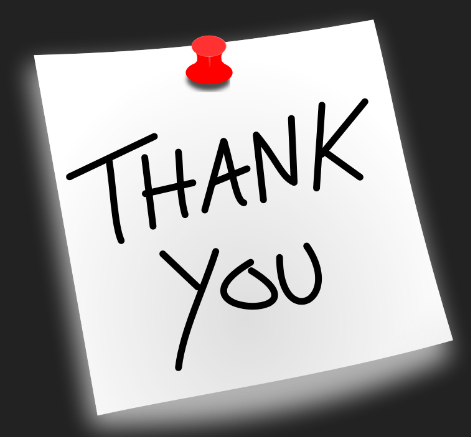 Source: Clipartlibrary.com